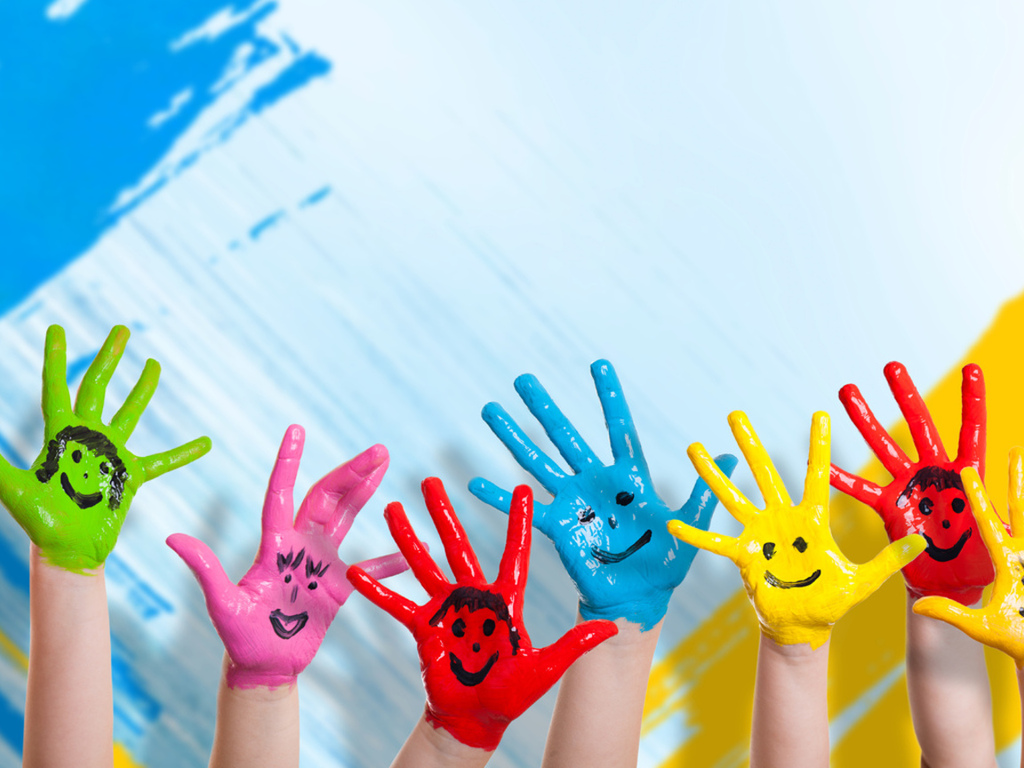 МАСТЕР- КЛАССдля родителей    «Нетрадиционные техники рисования»                                     Выполнили: Гречина В.П.
                                                                                    Дмитриева Н.А.
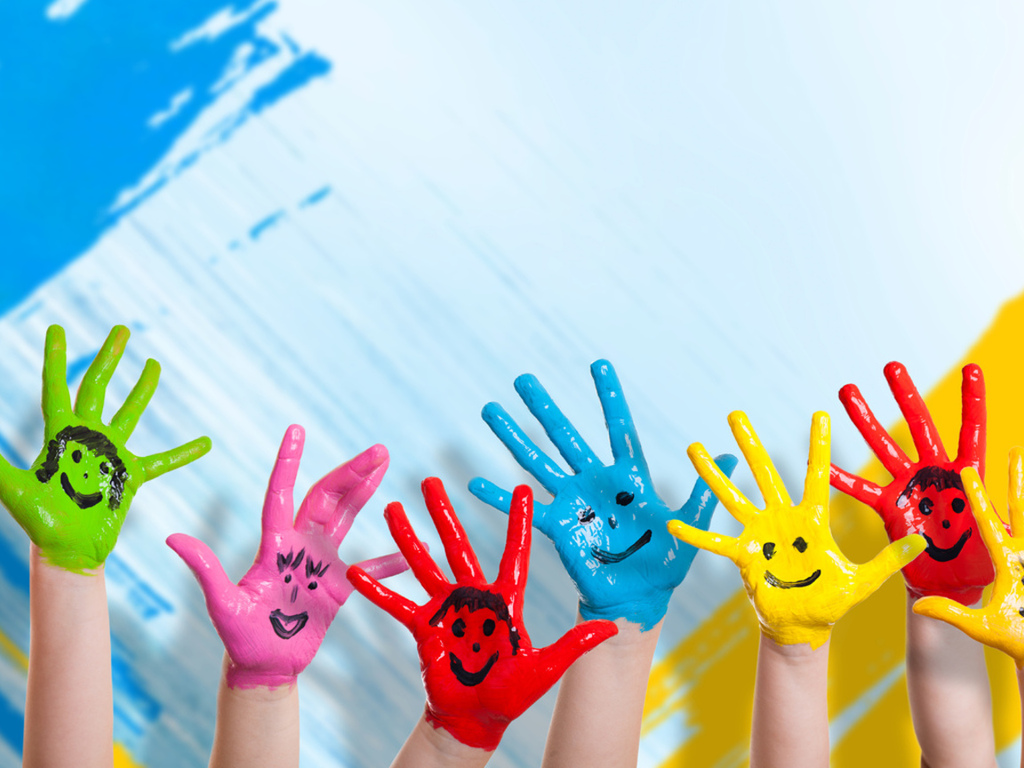 «… Это правда!Ну чего же тут скрывать?Дети любят, очень любят рисовать!На бумаге, на асфальте, на стенеИ в трамвае на окне…»Э.Успенский
В группе для родителей организовали выставку детских работ, выполненных в технике нетрадиционного рисования и наглядную информацию по теме.
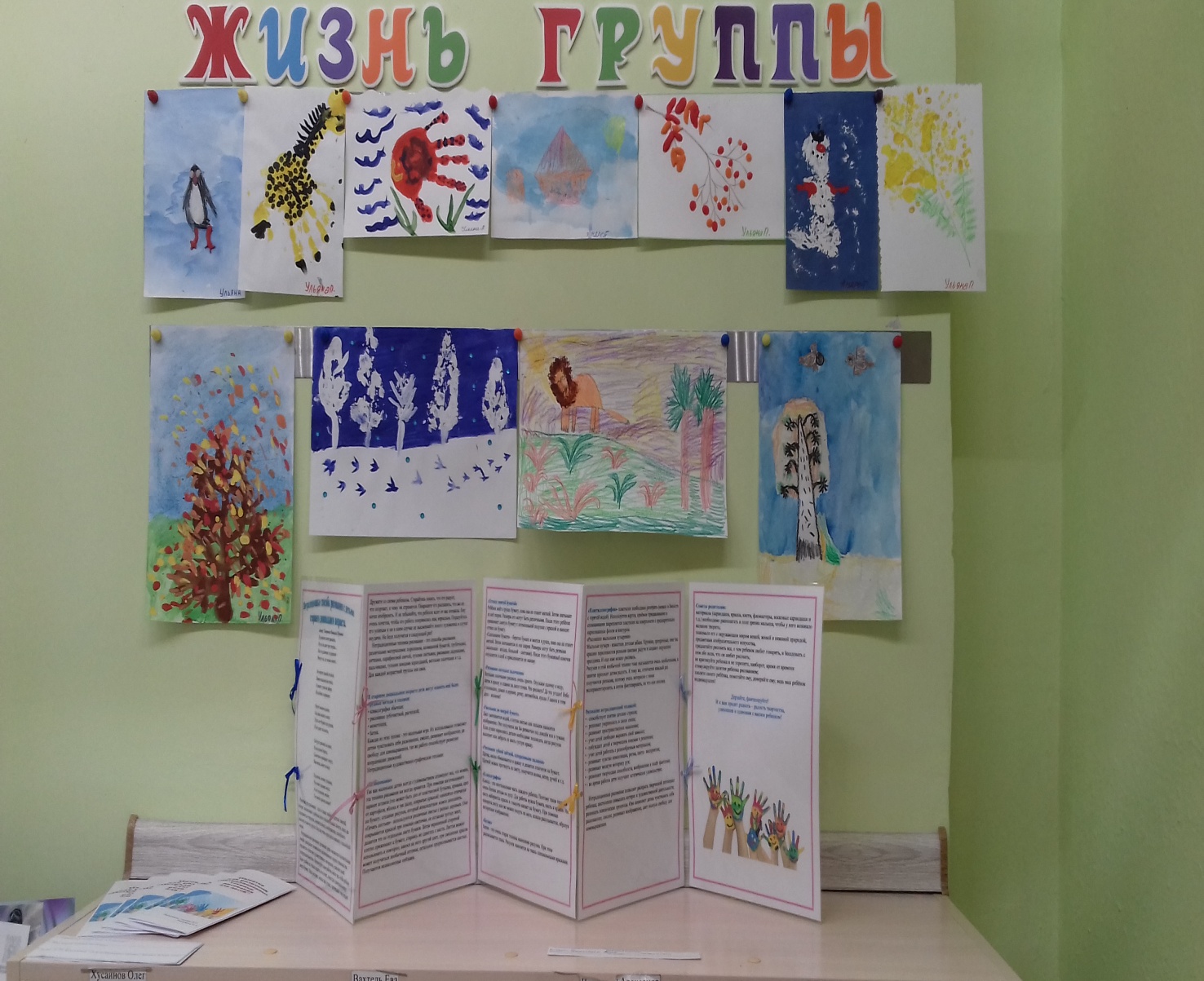 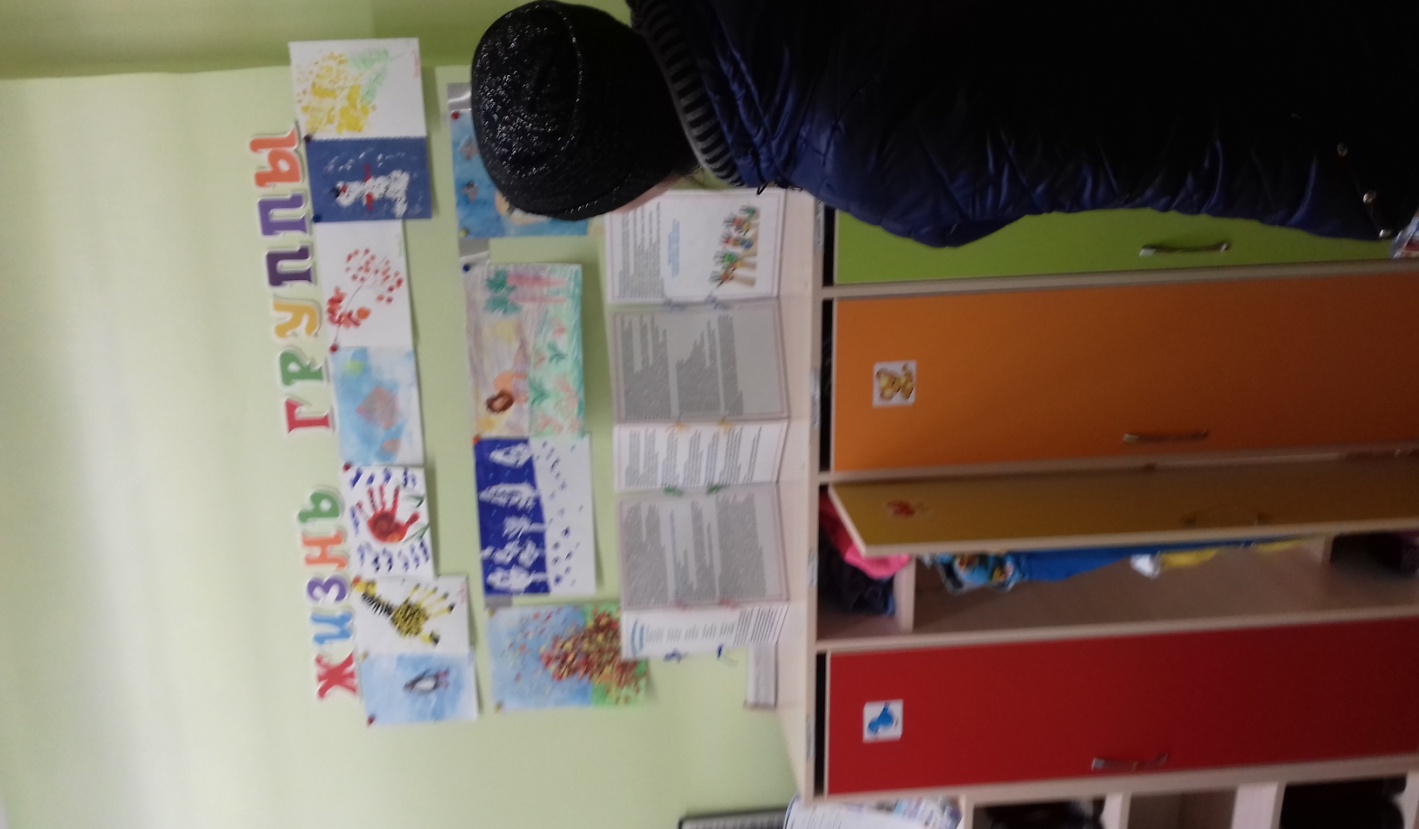 Дети и родители под руководством Натальи Александровны рисовали в технике «По мокрому пищевыми красителями»
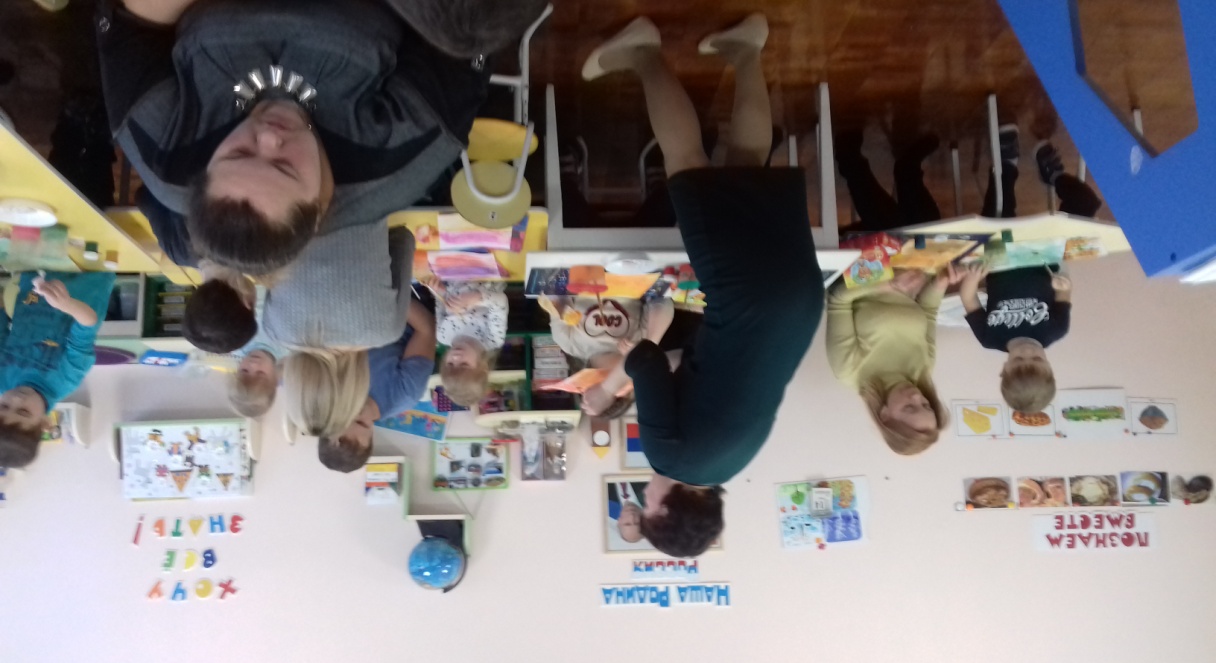 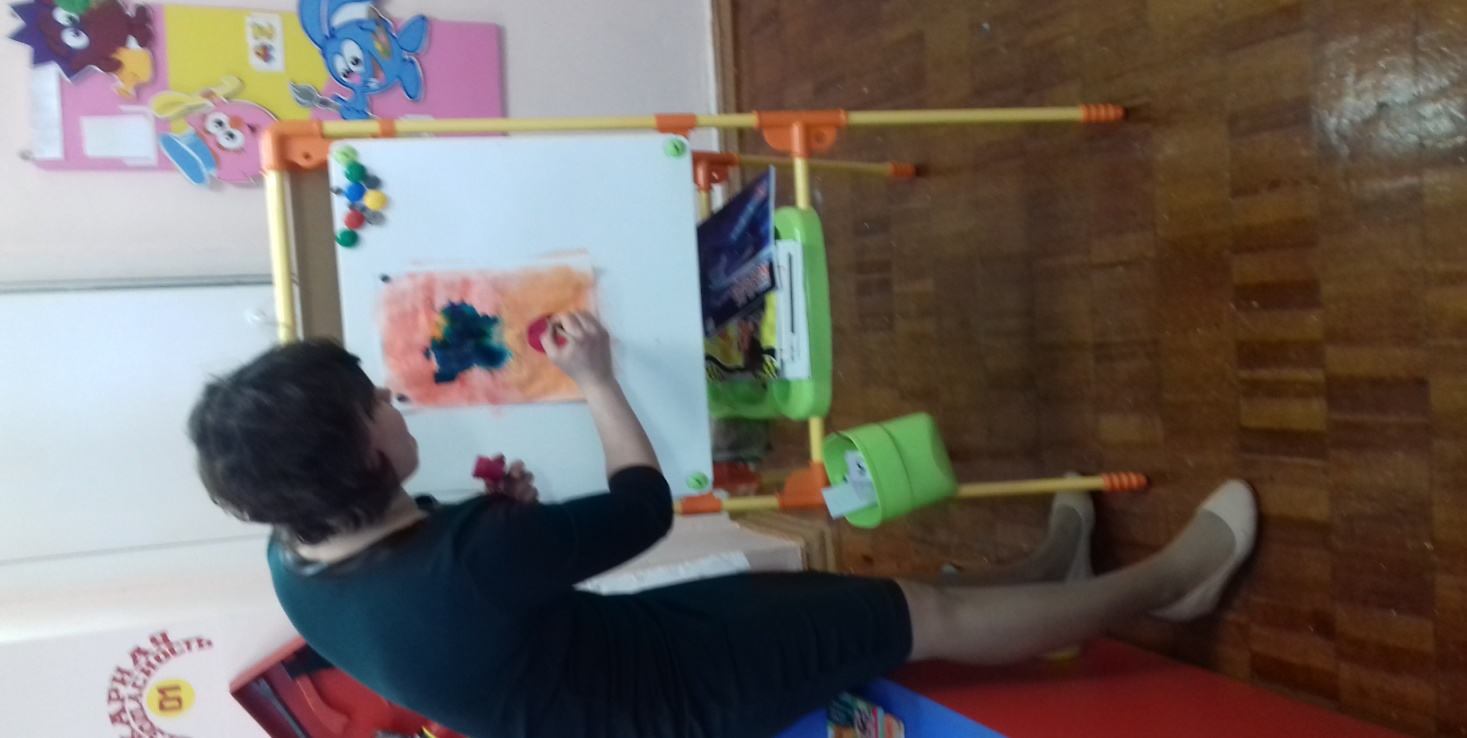 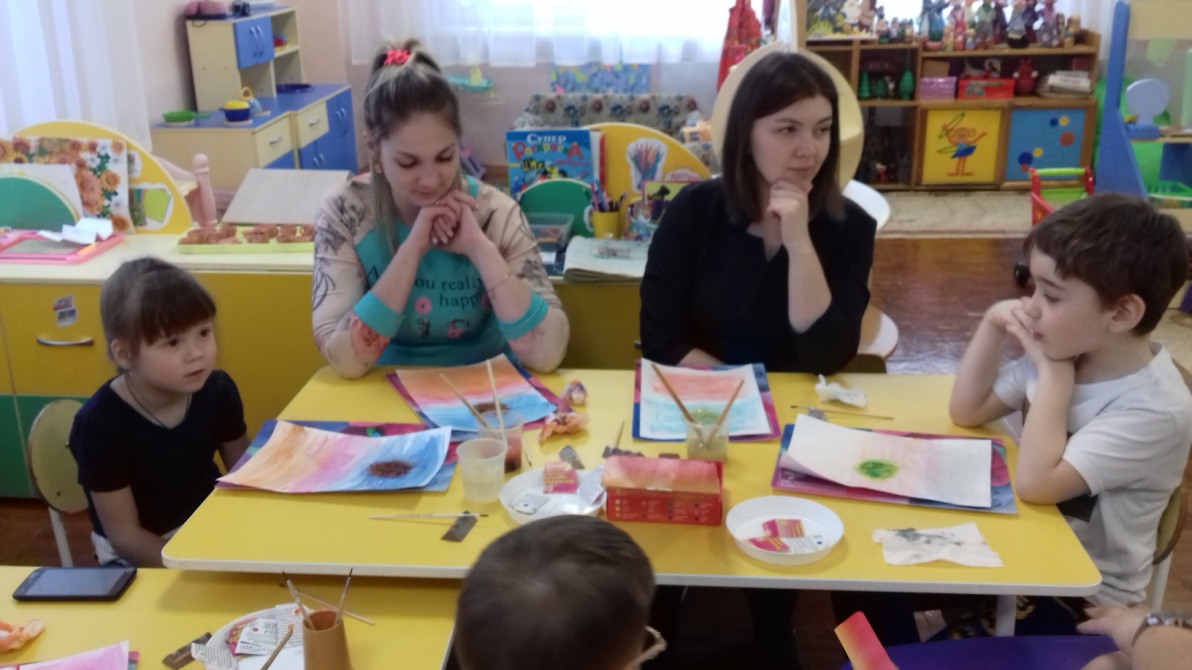 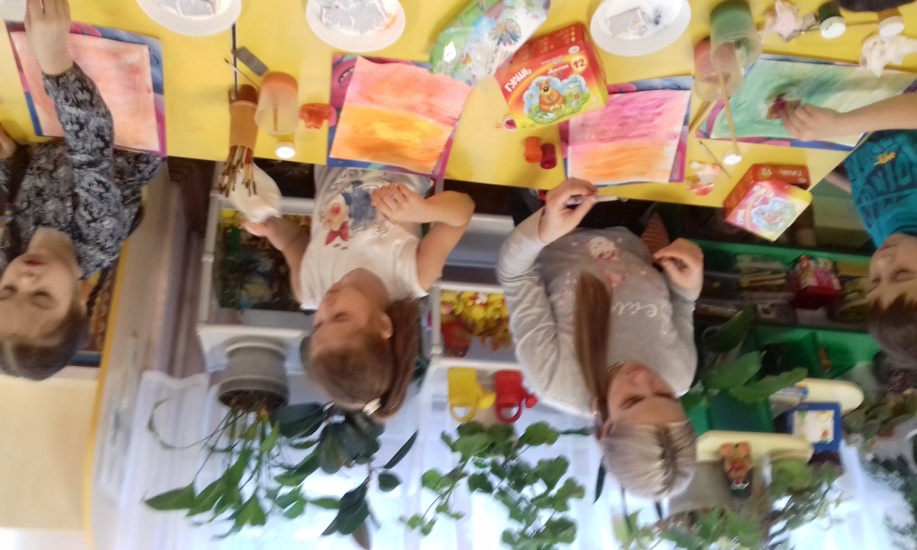 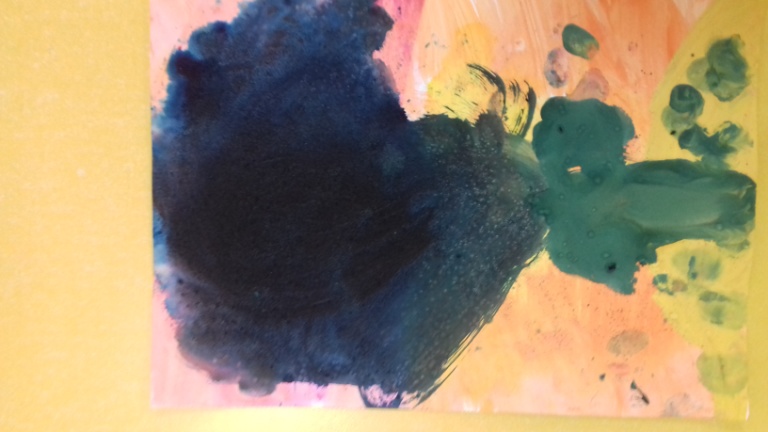 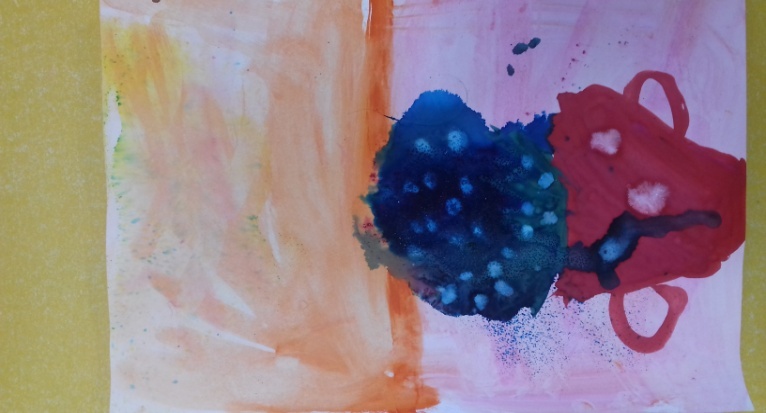 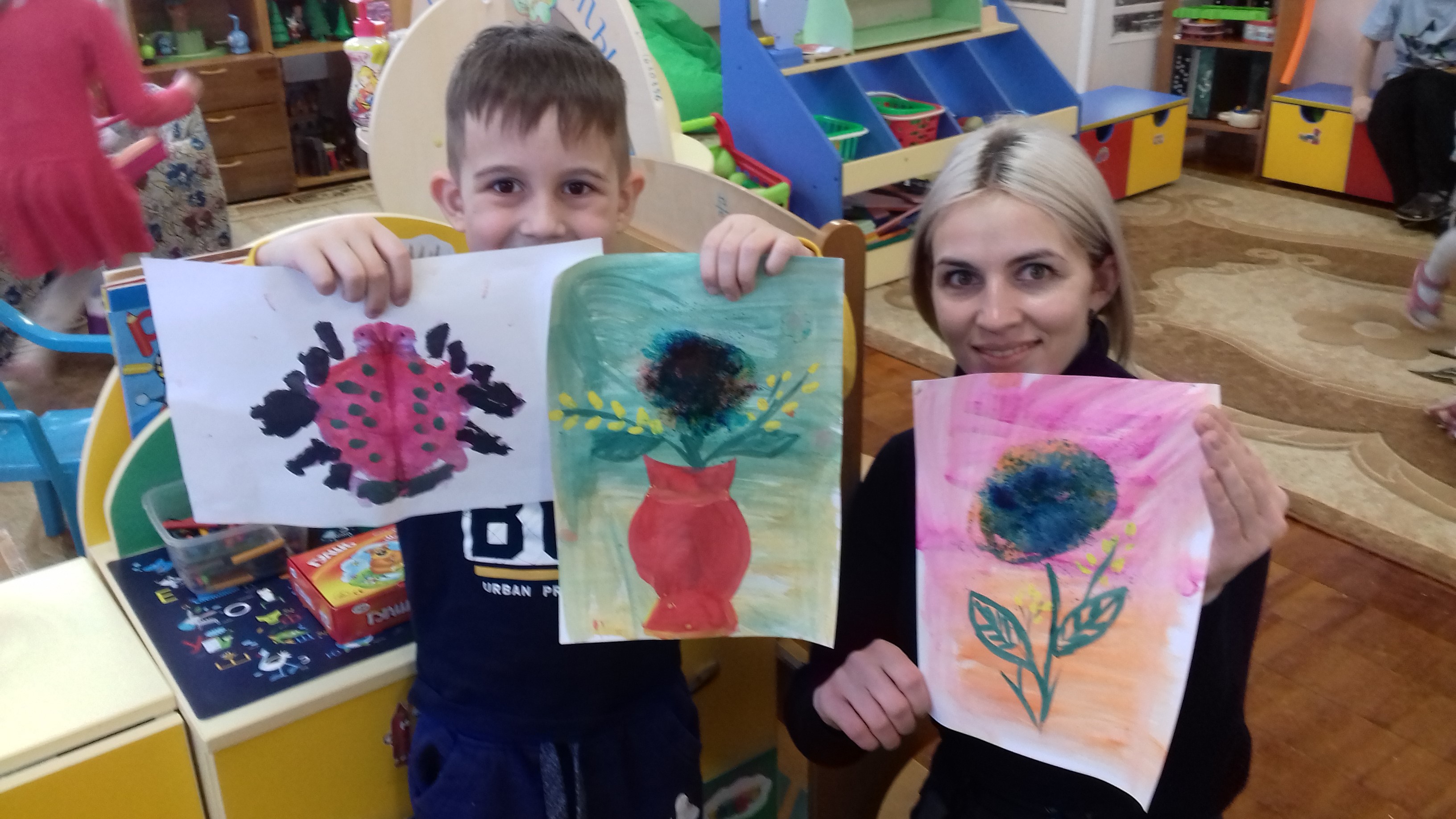 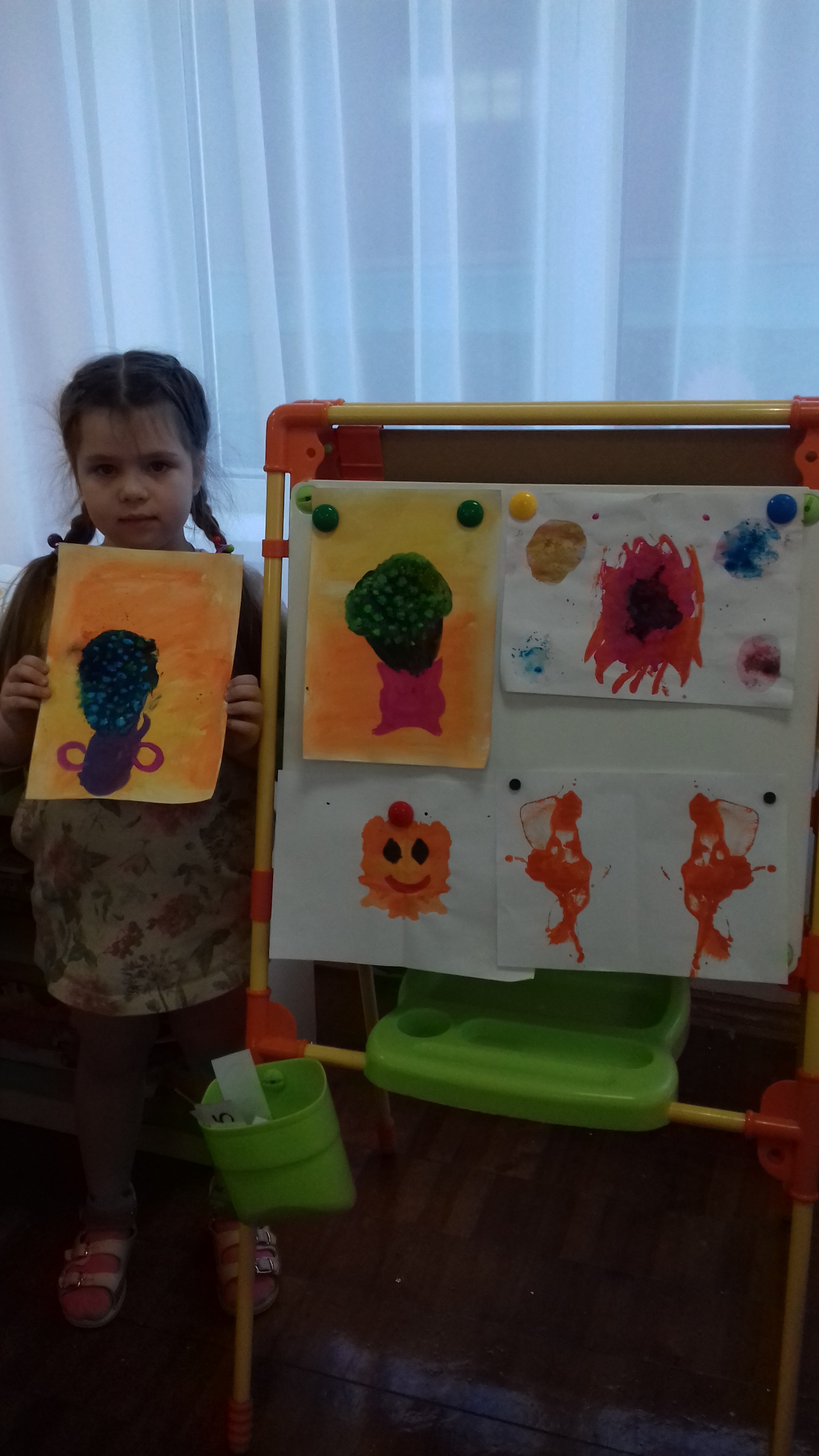 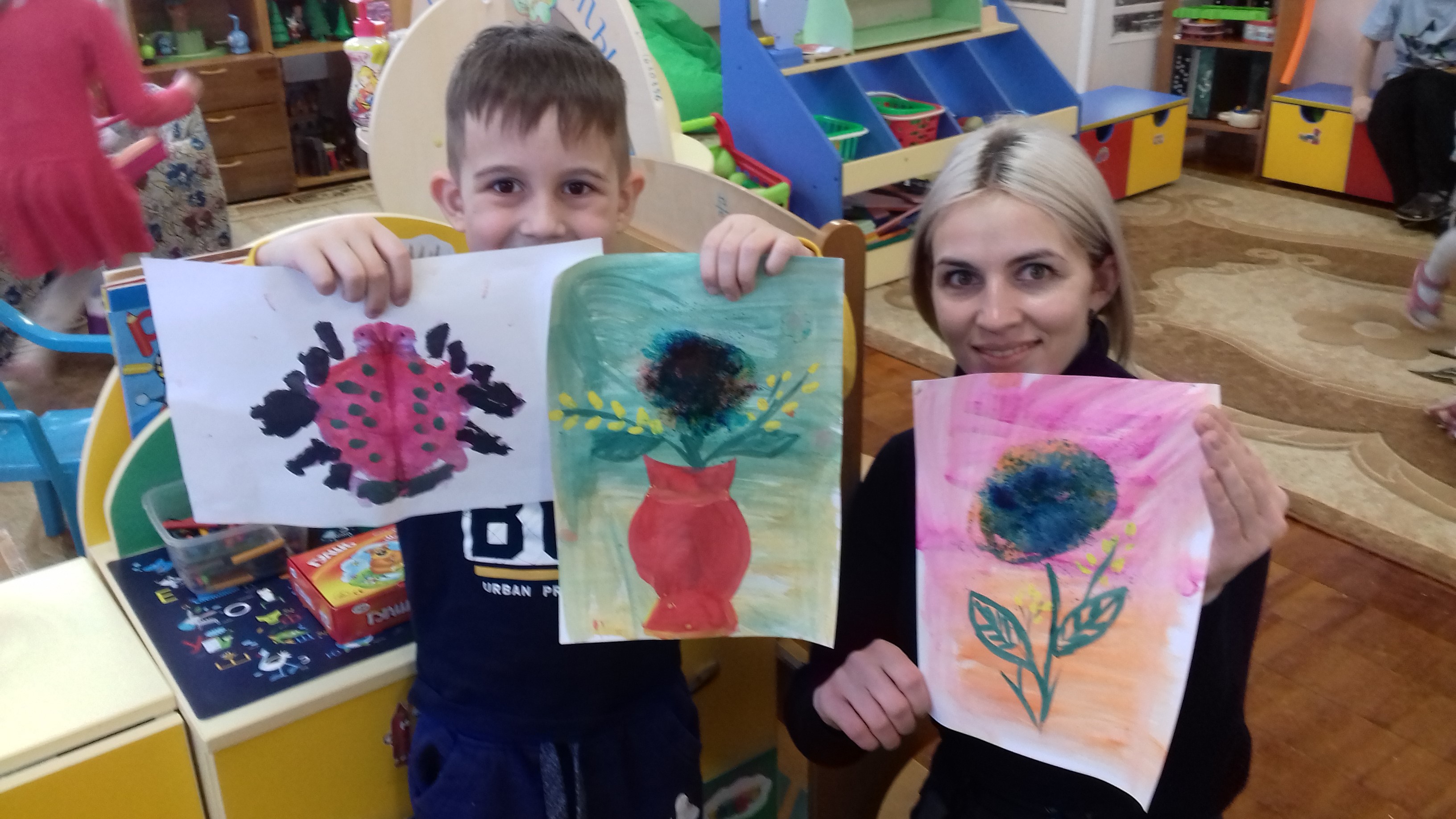 Родителей очень впечатлила технология выполнения "ниткографии»
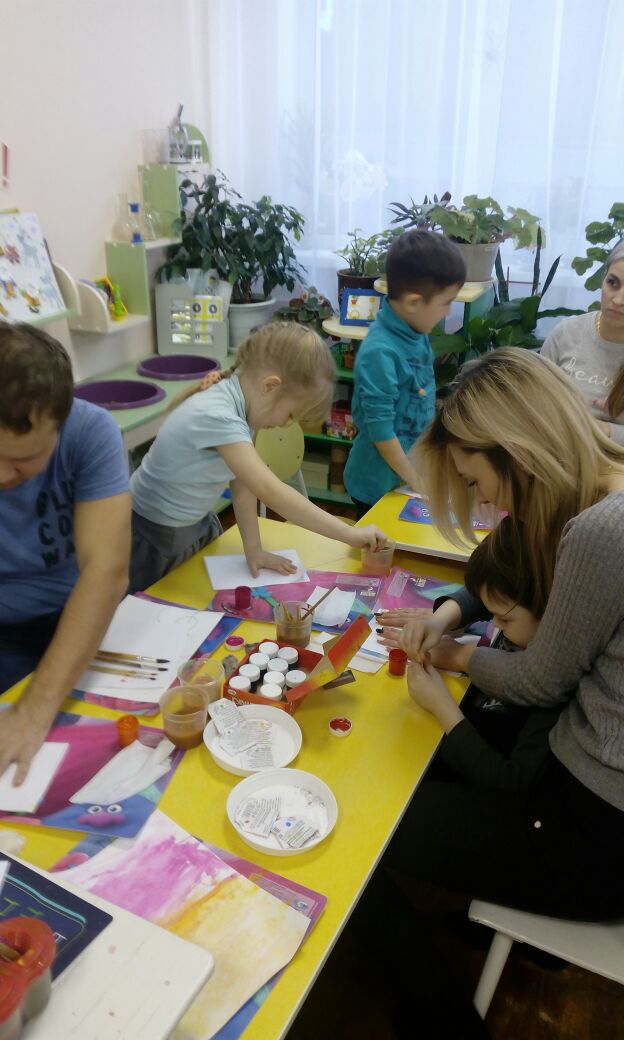 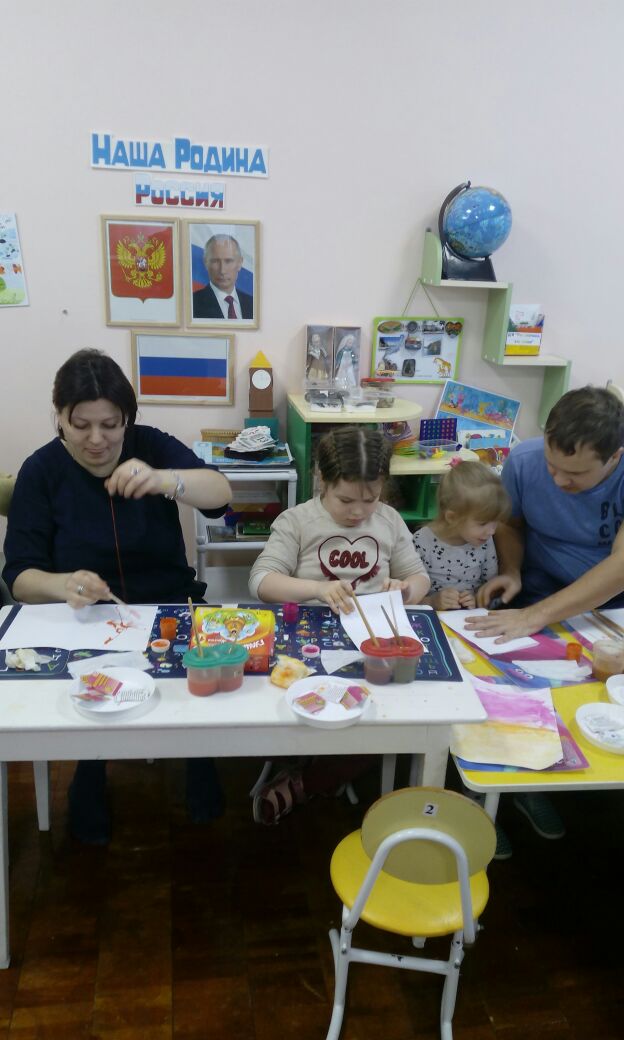 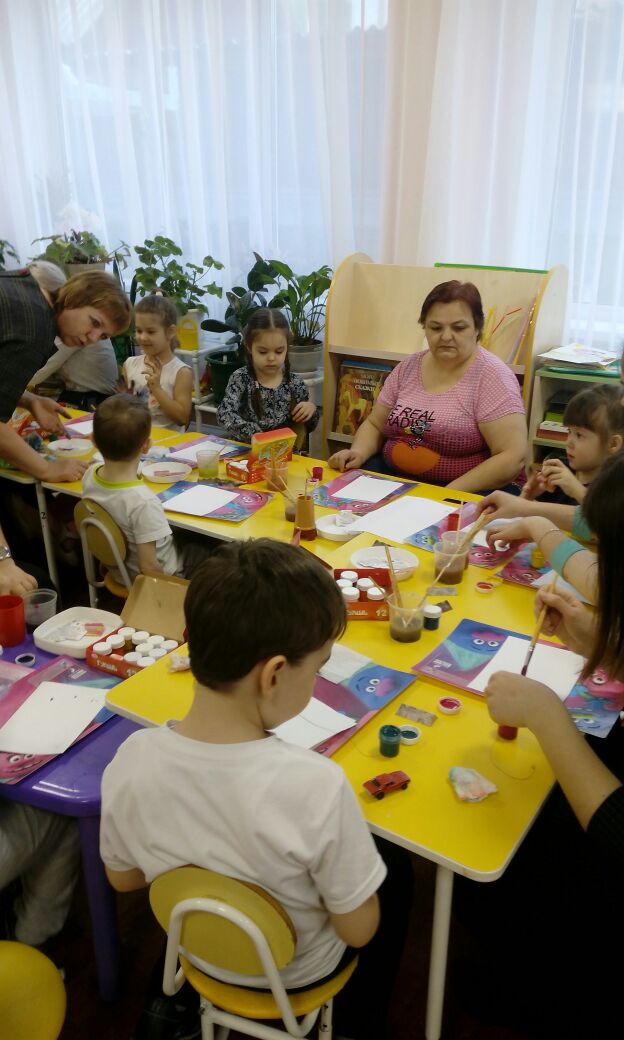 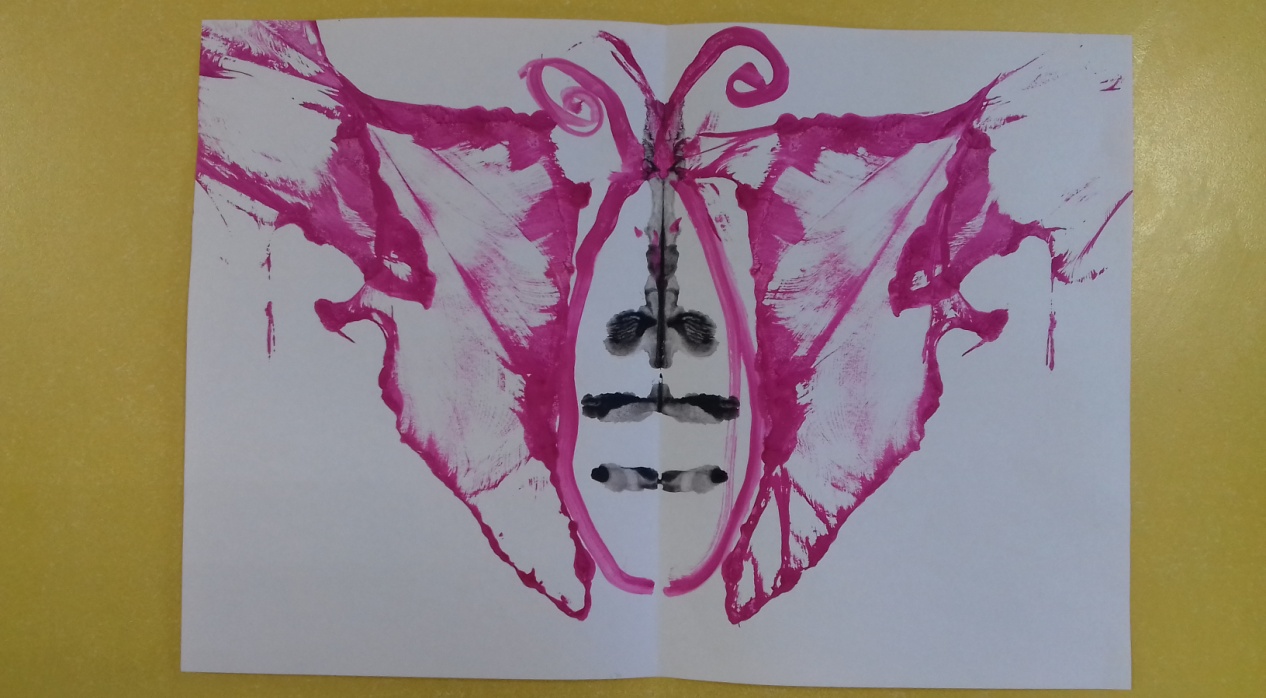 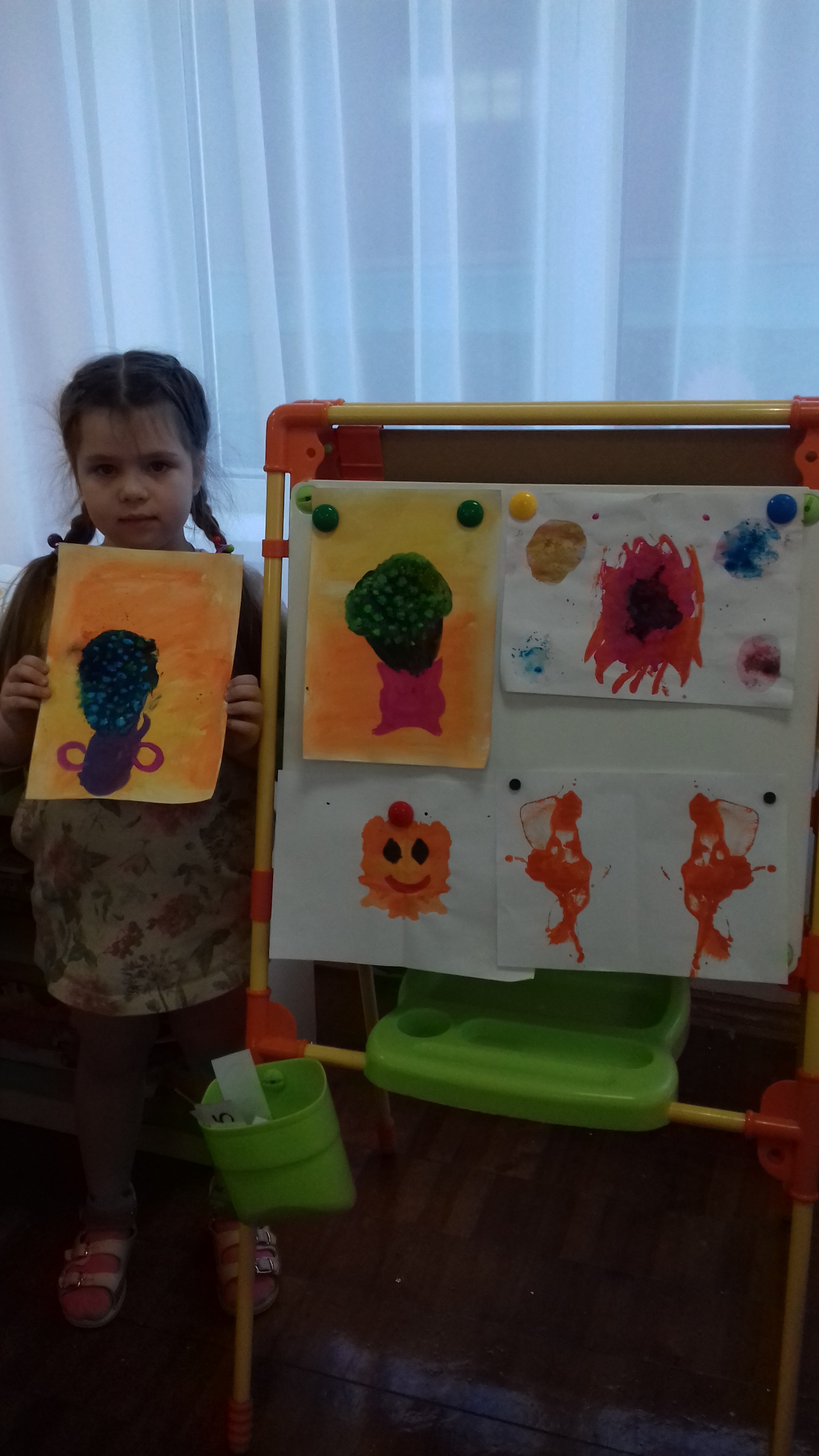 Кляксография         Ниткография
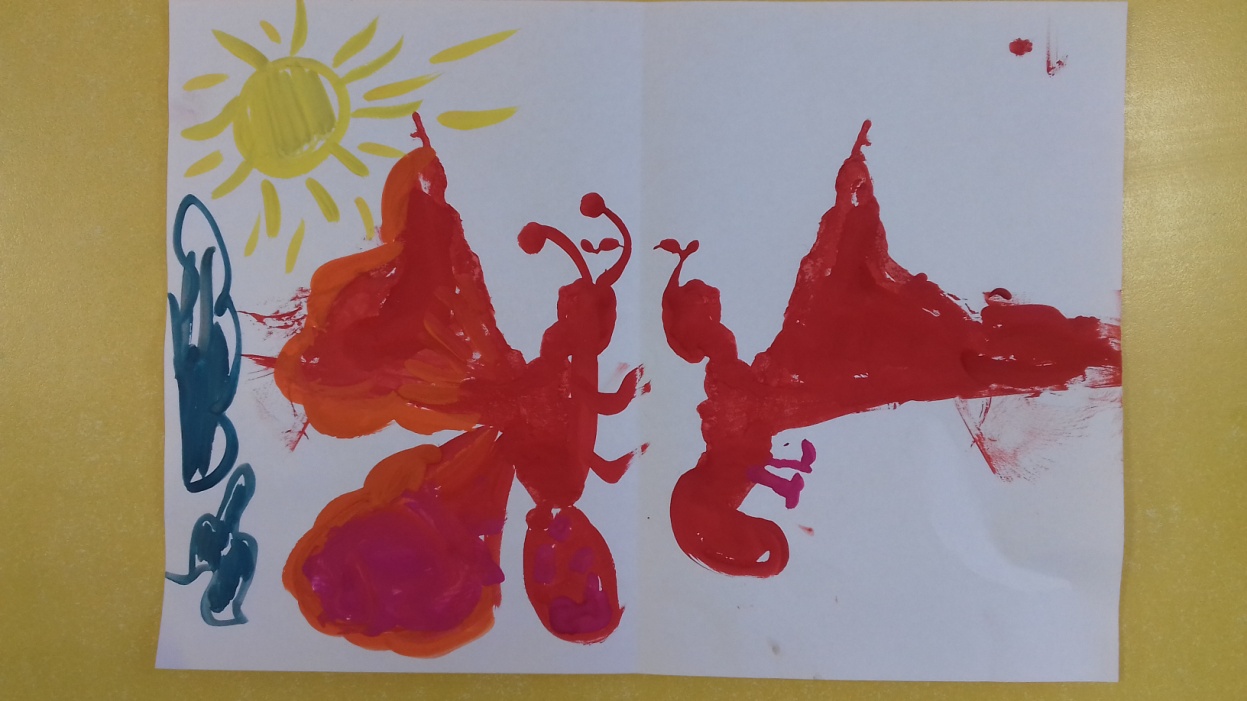 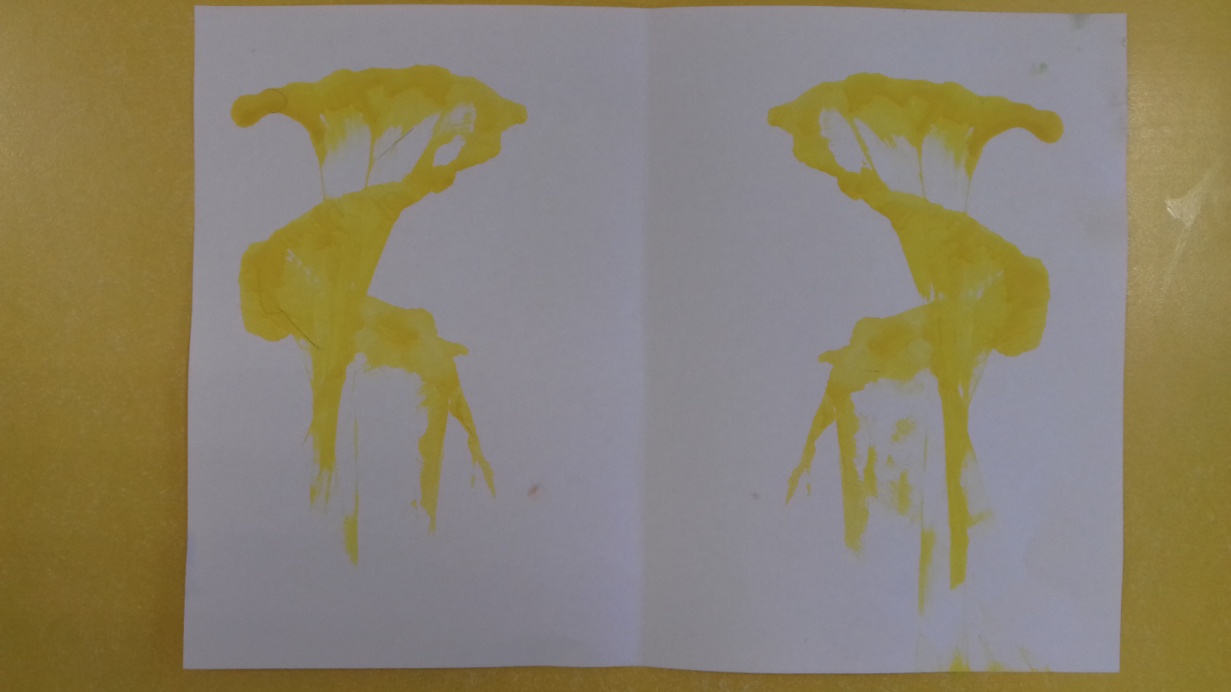 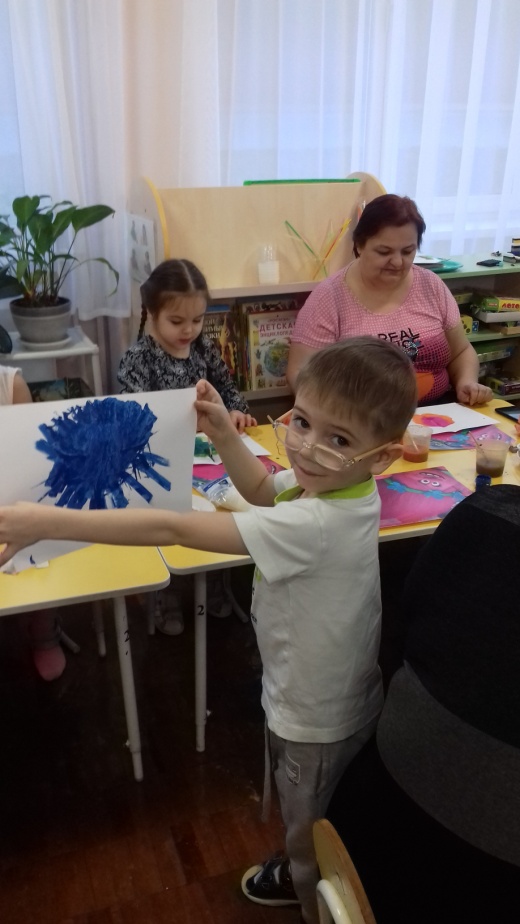 Рисование нетрадиционной техникой:
•  способствует снятию детских страхов;•  развивает уверенность в своих силах;•  развивает пространственное мышление;•  учит детей свободно выражать свой замысел;•  побуждает детей к творческим поискам и решениям;•  учит детей работать с разнообразным материалом;•  развивает чувство композиции, ритма, цвета - восприятия;•  развивает мелкую моторику рук;•  развивает творческие способности, воображение и полёт фантазии;•  во время работы дети получают эстетическое удовольствие.
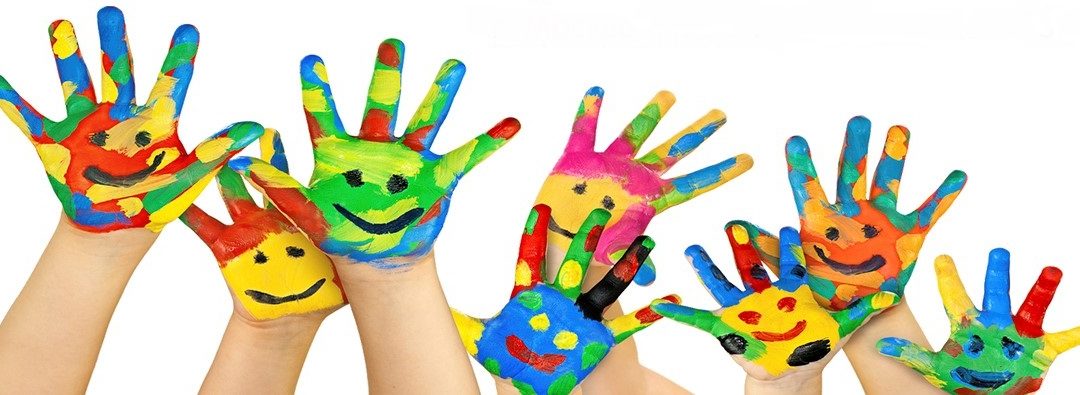 Дорогие папы, мамы и бабушки, вы смогли убедиться, что творческий процесс – это настоящее чудо.  Пусть творчество доставит радость вам и вашим детям!Надеемся, что вы узнали для себя что-то новое.Дерзайте, фантазируйте! 
И к вам придет радость – радость творчества, 
удивления и единения с вашим ребенком!
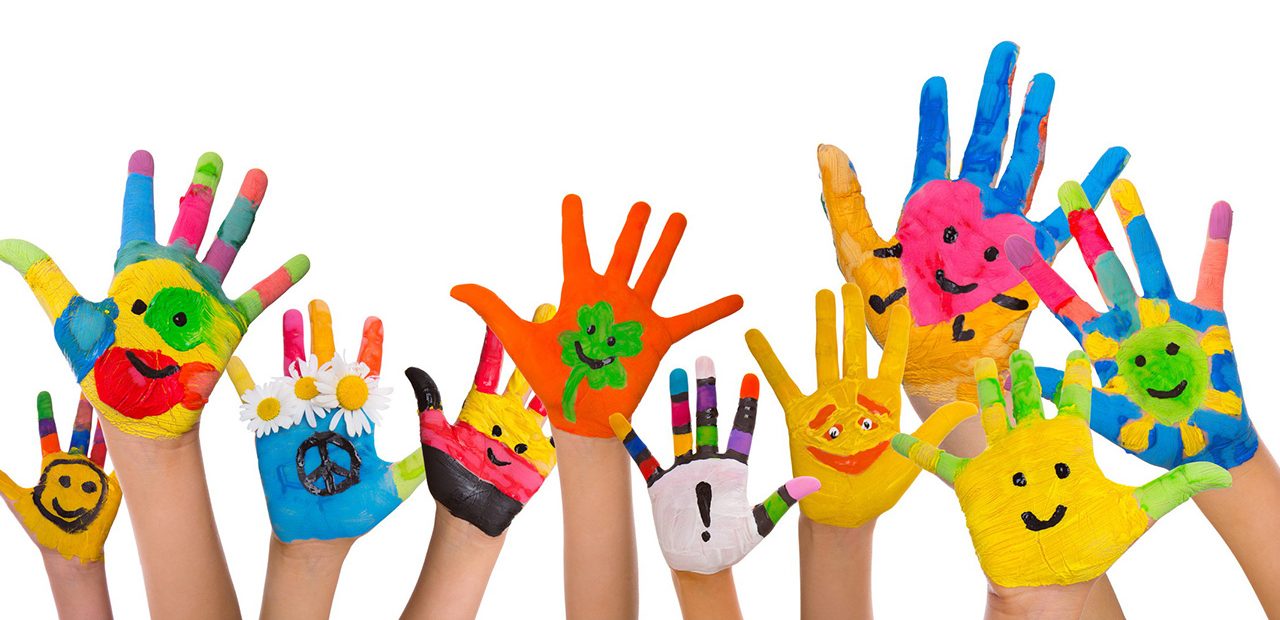